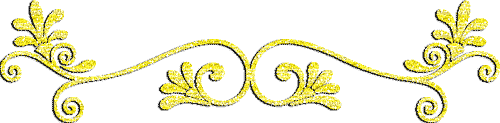 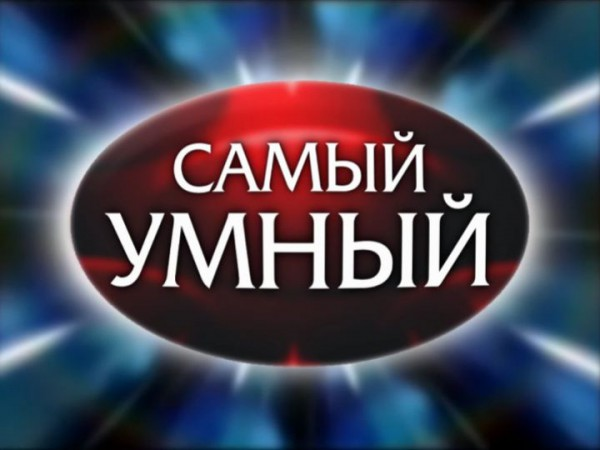 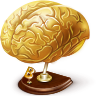 Выполнила 
Учитель русского языка и литературы
МКОУ «Ленинская СОШ»
Жукова В.Е.
ЦЕЛИ:
Закрепить основные лингвистические понятия, изученные в курсе русского языка в 8 классе, умения опознавать их в тексте, грамотно ставить знаки препинания в простом предложении.
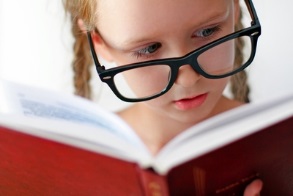 I ТУР
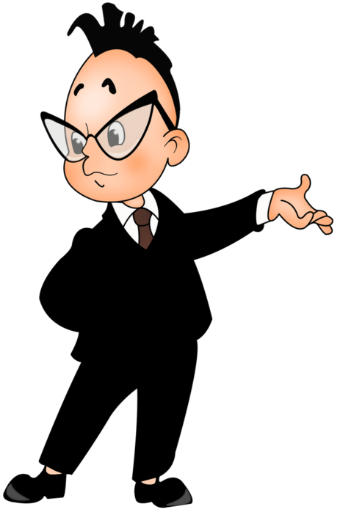 Главные члены предложения – это…
Подлежащее и сказуемое
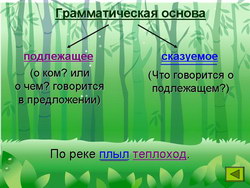 Подлежащее отвечает на вопросы…
Кто? Что?
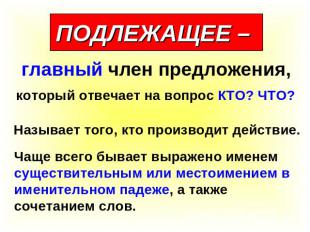 Сказуемое отвечает на вопросы…
Что делает предмет?
Каков он?
Что он есть?
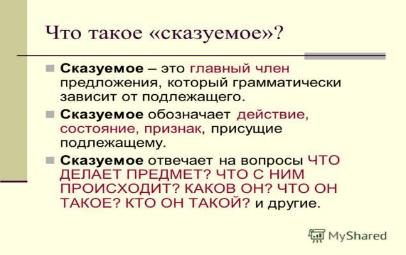 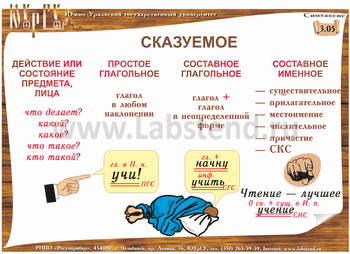 Подлежащее чаще всего выражено в предложении…
Прилагательным
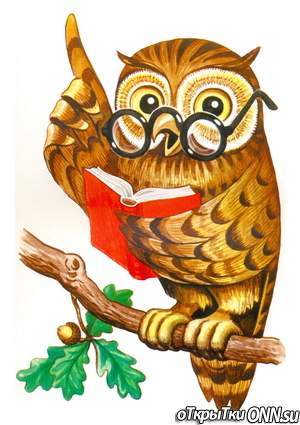 Глаголом
Существительным
Местоимением
Наречием
Существительное в косвенном падеже выполняет синтаксическую роль…
Дополнения,
Обстоятельства
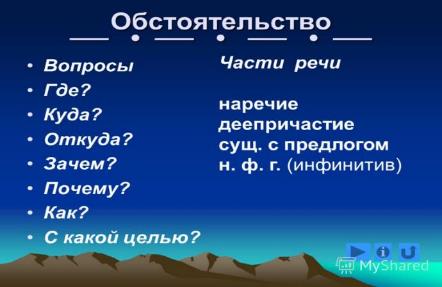 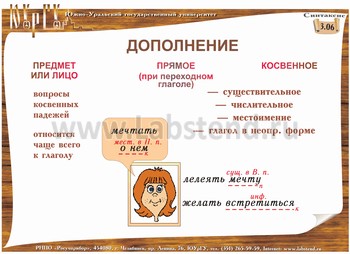 Сказуемое чаще всего выражено в предложении…
Глаголом, кратким прилагательным, причастием.
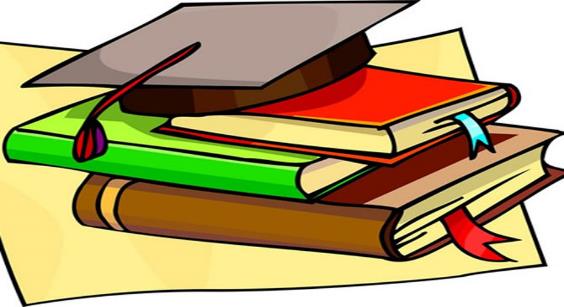 Подлежащее подчёркивается…
Одной чертой.
_____________
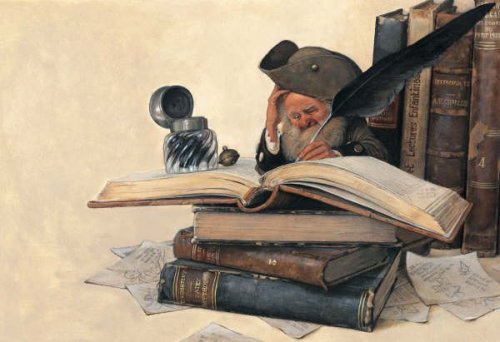 Дополнение подчёркивается…
Пунктирной линией.
_ _ _ _ _ _ _ _ _ _ _
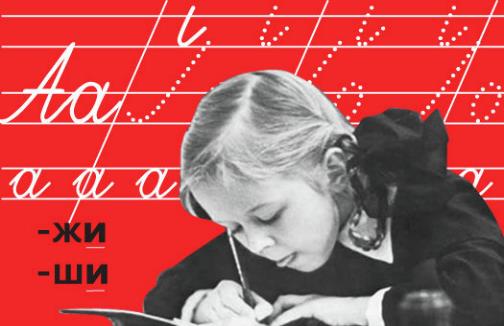 Определение подчёркивается…
Волнистой линией.
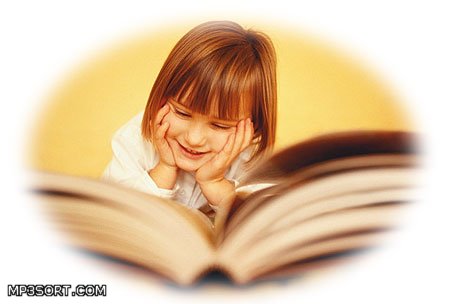 Обстоятельство отвечает на вопросы…
Наречия:
Где? Когда? Куда? 
Откуда? Почему? Зачем? Как? Сколько?
Сказуемое подчёркивается…
Двумя линиями.
________________
________________
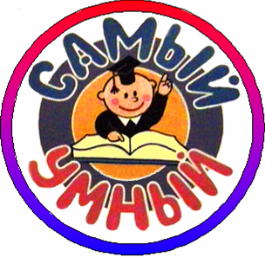 Дополнение отвечает на вопросы…
Косвенных падежей.
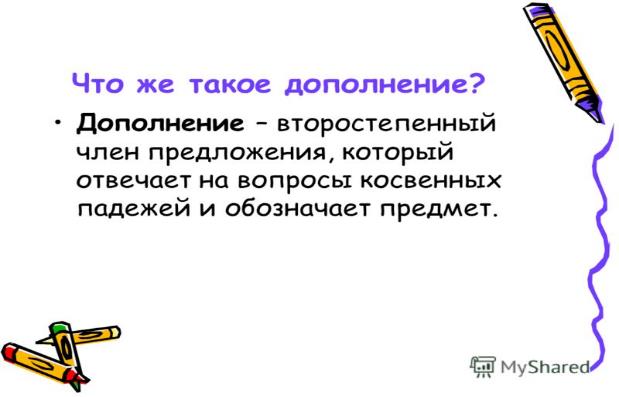 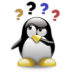 Наречие выполняет синтаксическую функцию…
Обстоятельства, определения.
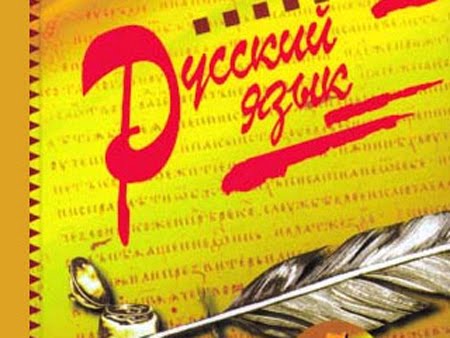 Числительное может быть в предложении…
Любым 
членом 
предложения
Местоимение может быть в предложении…
Любым 
членом 
предложения
Если подлежащее и сказуемое выражено инфинитивом, то…
Между ними ставится тире.
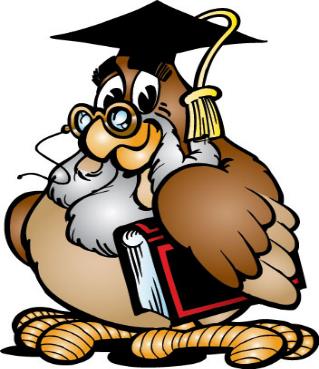 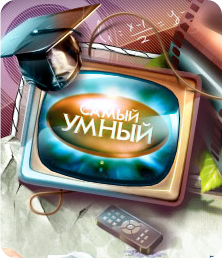 Если перед сказуемым стоит частица не, то…
Тире не ставится.
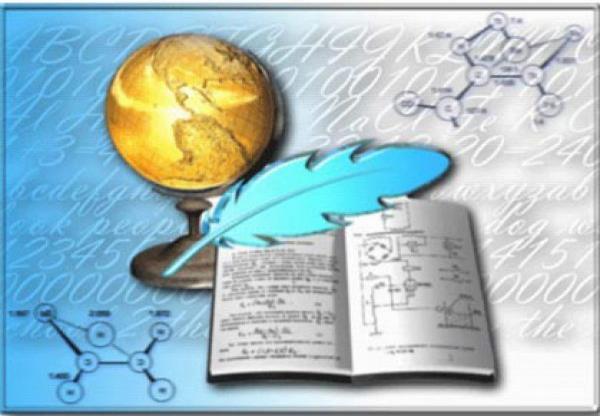 Сказуемое, состоящее из двух слов, одно из которых глагол, называется…
Составным именным.
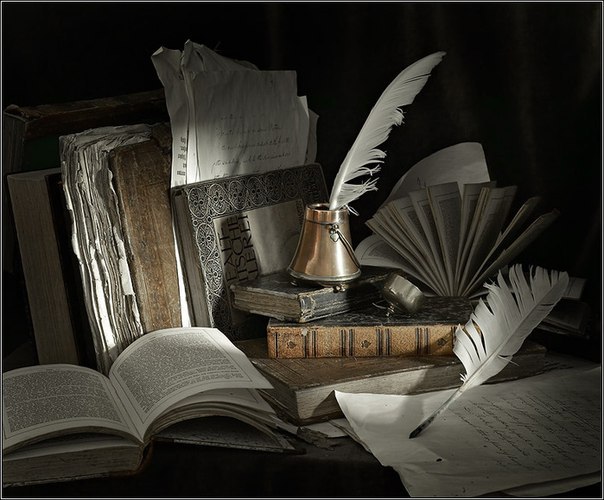 Сказуемое, состоящее из одного слова, называется…
Простым 
глагольным 
сказуемым.
Сказуемое, состоящее из двух глаголов, называется…
Составным глагольным.
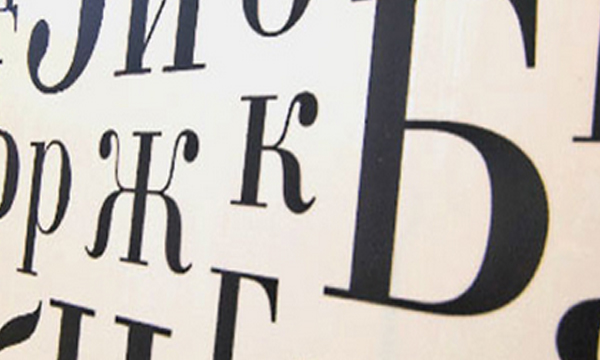 Иногда между подлежащим и сказуемым может стоять знак…
Тире.
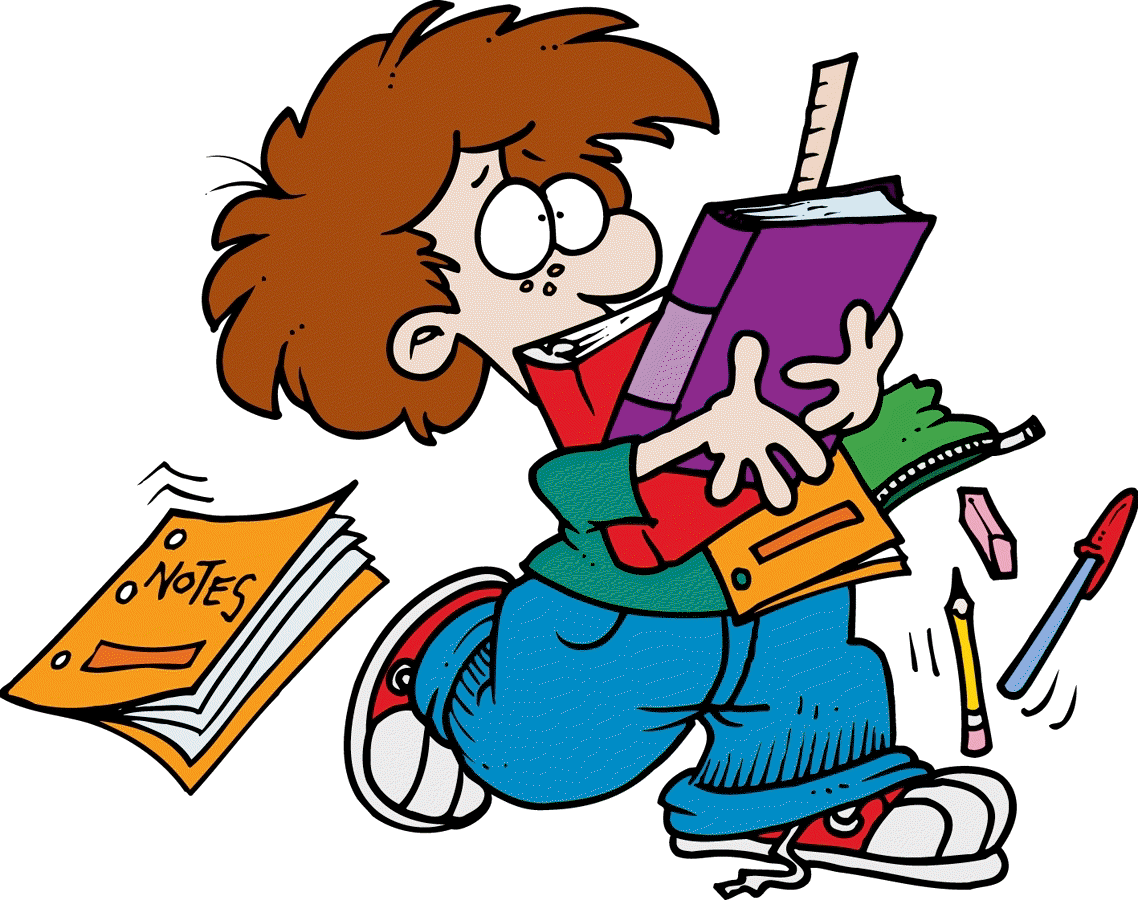 Хочу спать – это сказуемое…
Составное глагольное.
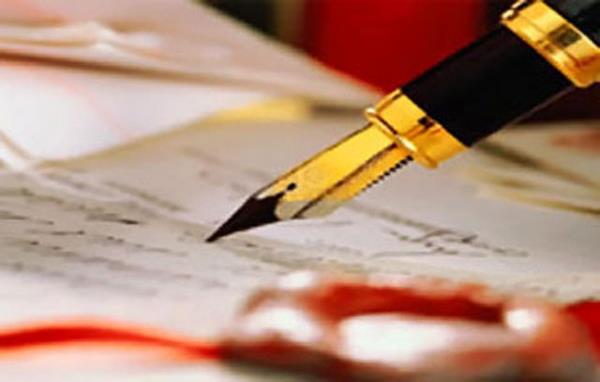 Определения бывают…
Согласованные и несогласованные.
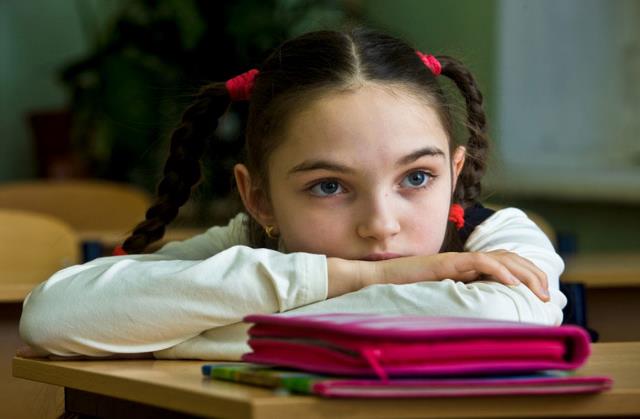 Определение, выраженное существительным, называется…
Приложением.
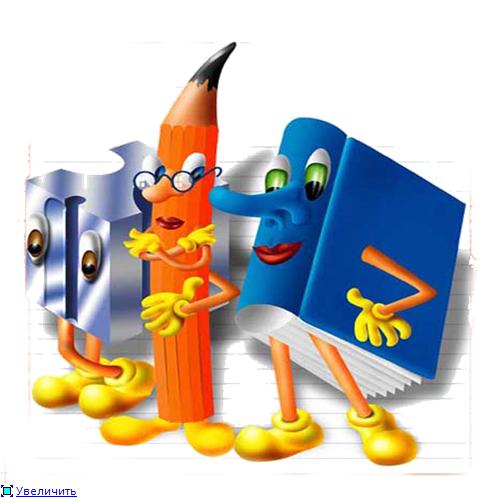 II ТУР
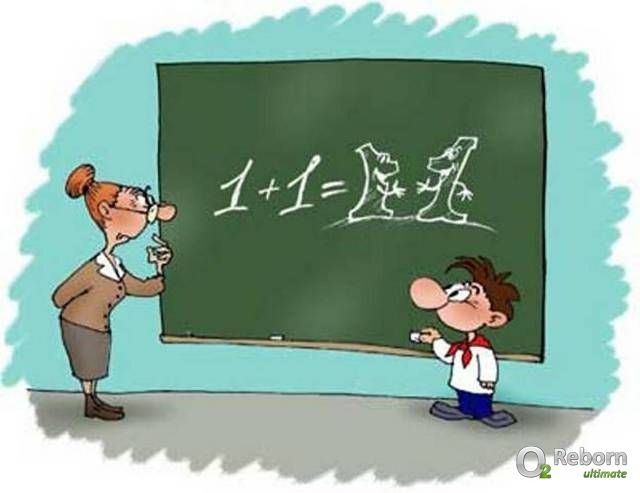 Предложение с двумя главными членами называется…
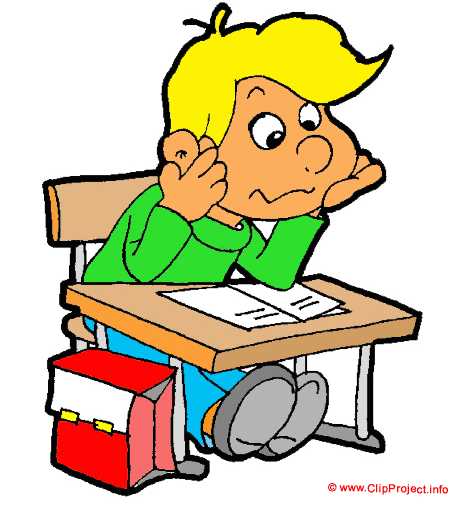 Двусоставным.
Предложение с одним главным членом называется…
Односоставным.
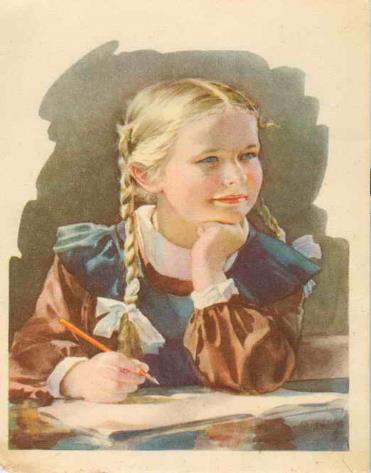 Предложение, в котором пропущен какой-либо член предложения, легко восстановимый из контекста, называется…
Неполным.
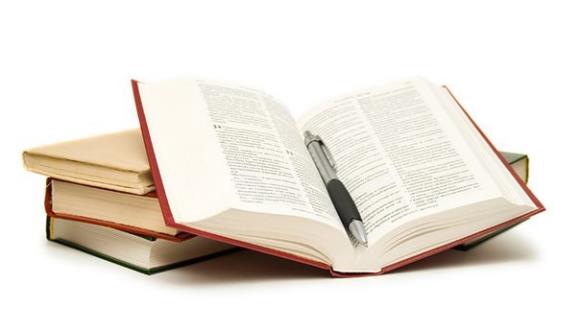 Предложение с главным членом подлежащим называется…
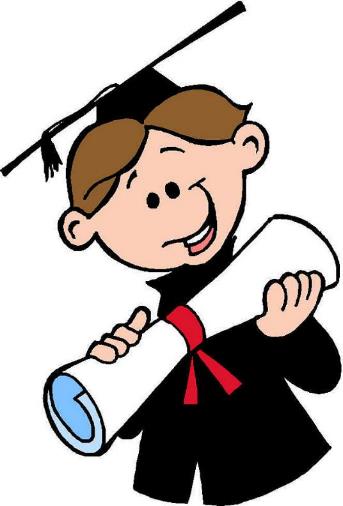 Назывным.
В односоставном предложении сказуемое выражено безличным глаголом. Это предложение…
Безличное.
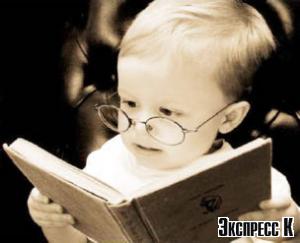 В односоставном предложении сказуемое выражено глаголом прошедшего времени мн. ч. Это предложение…
Неопределённо-личное.
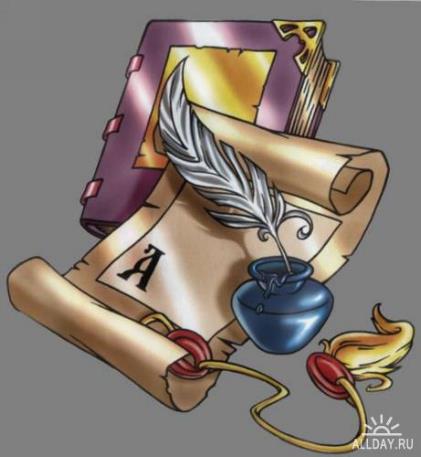 В односоставном предложении сказуемое выражено глаголом 1-го лица ед. ч. Это предложение…
Определённо-личное.
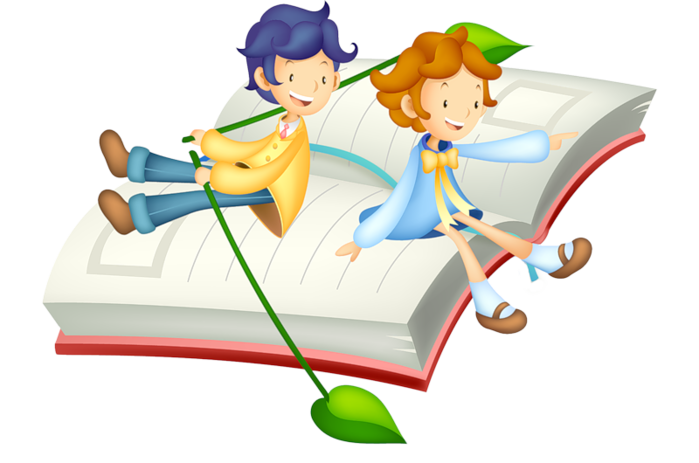 В односоставном предложении сказуемое выражено наречием. Это предложение…
Безличное.
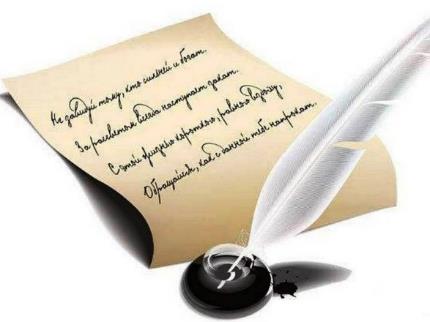 В односоставном предложении сказуемое выражено глаголом 3-го лица мн. ч. Это предложение…
Неопределённо-личное.
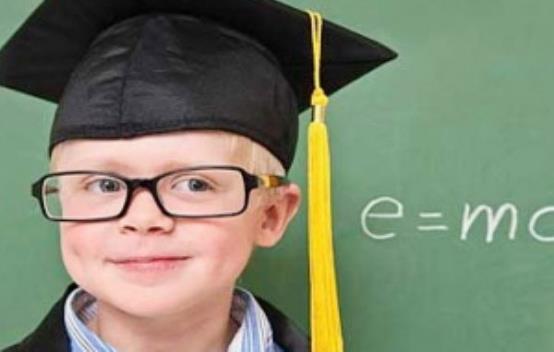 Предложение «Поспешишь – людей насмешишь» является…
Обобщённо-личным.
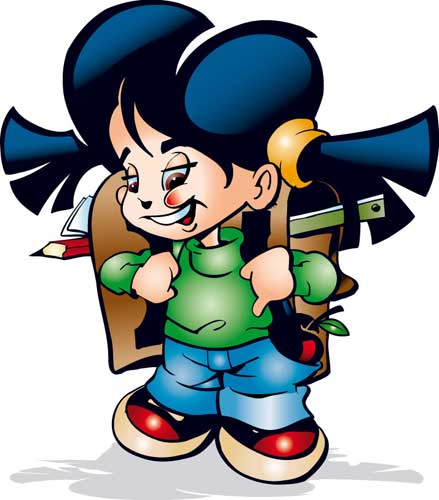 Предложение без второстепенных членов называется…
Нераспространённым.
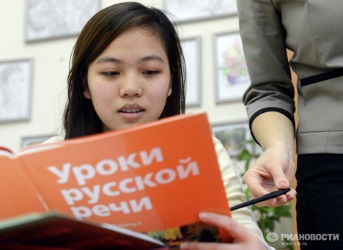 Предложение «В коридоре шумно» является…
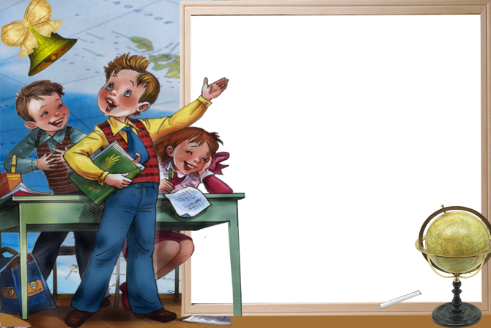 Безличным.
Предложение «Не ждали» является…
Неопределённо-личным.
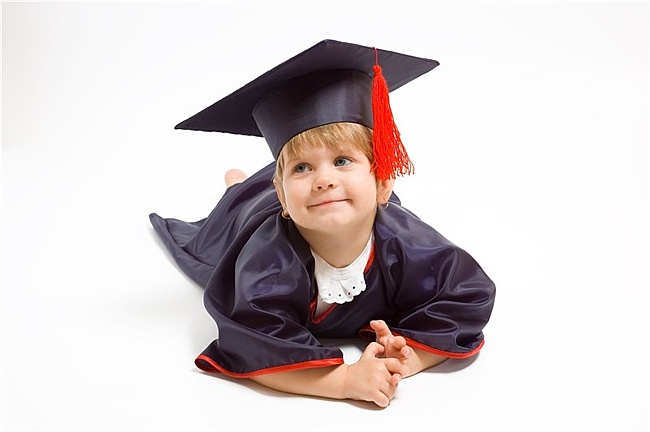